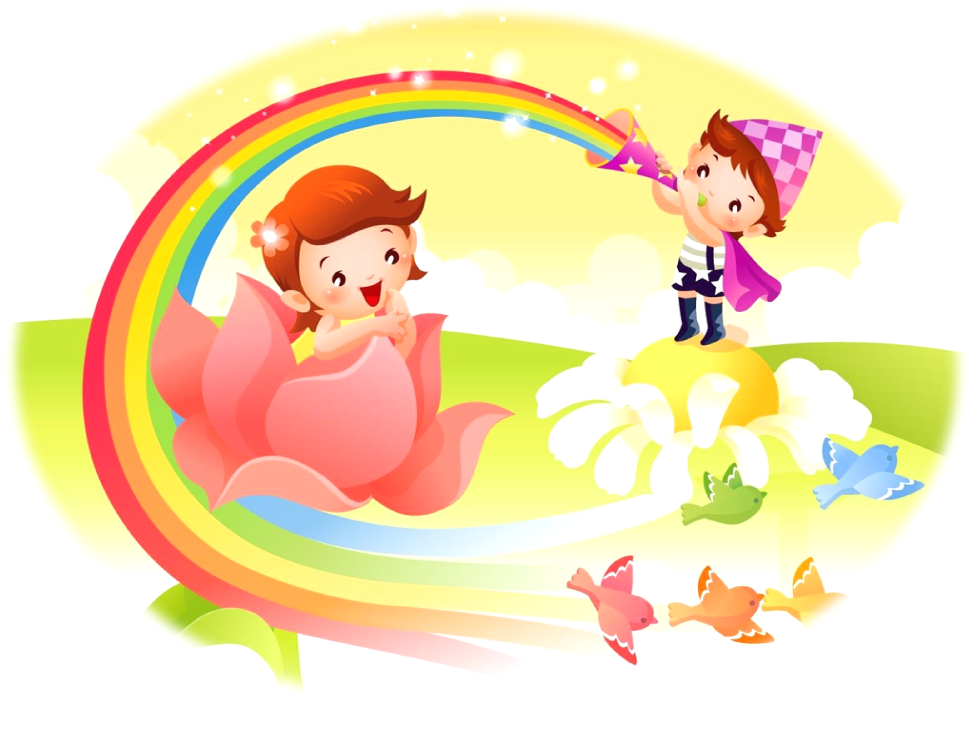 What’s your name?
Hello . What’s your name?
Hello.
I’m Helen. What’ s your name?
I’m  Tom. How are you, Helen?
How old are you, Helen ?
Fine,thank you.
I’m seven too. See you later. Good-bye.
I’m seven. And you?